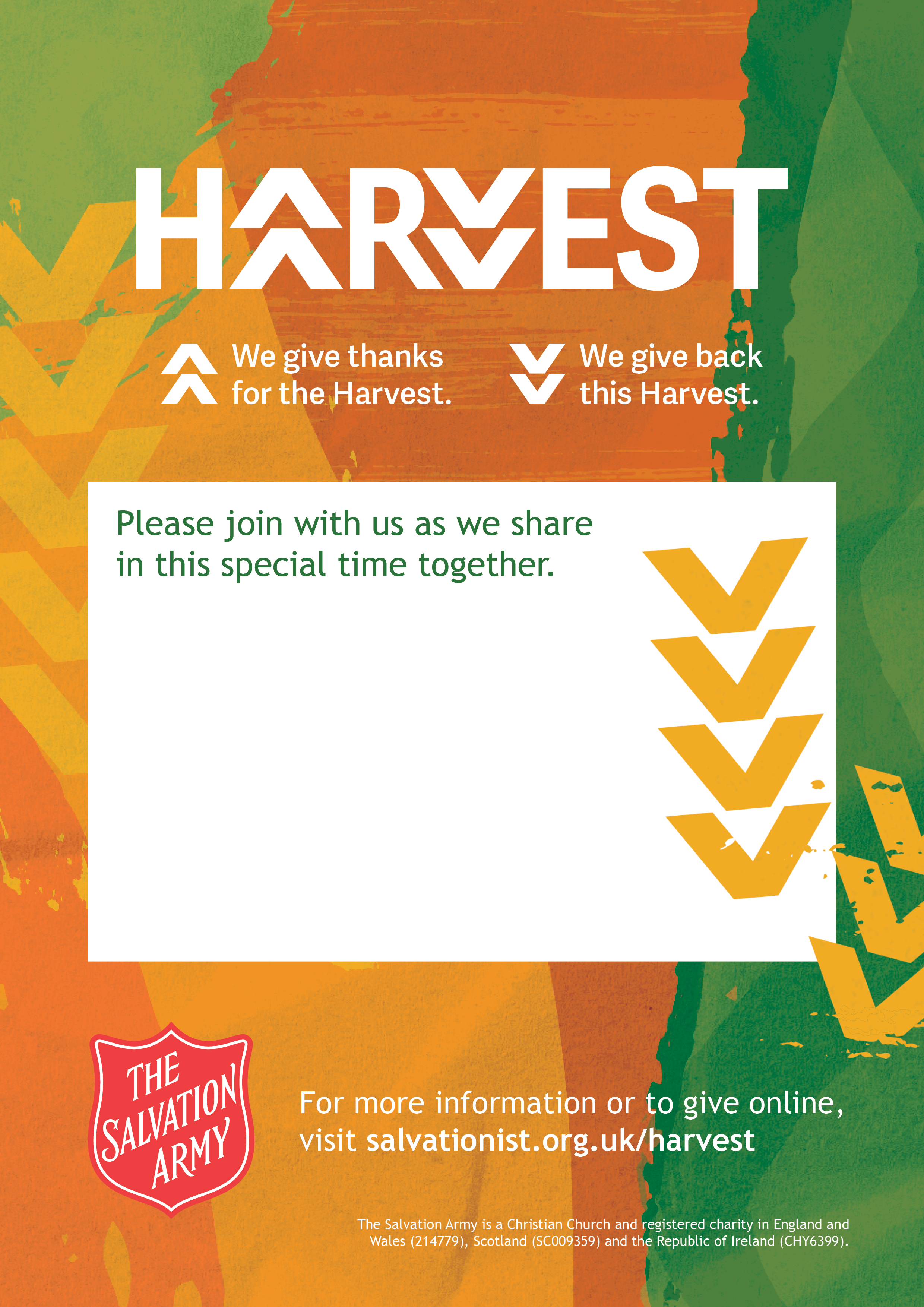 Insert details here